Using the Knee Alignment Device (KAD) – Marker_Radius
This tutorial explains how the Marker_Radius parameter is used within Visual3D
Using the KAD – Marker_Radius
Lateral
Medial
Knee Joint Center
Using the KAD – Marker_Radius
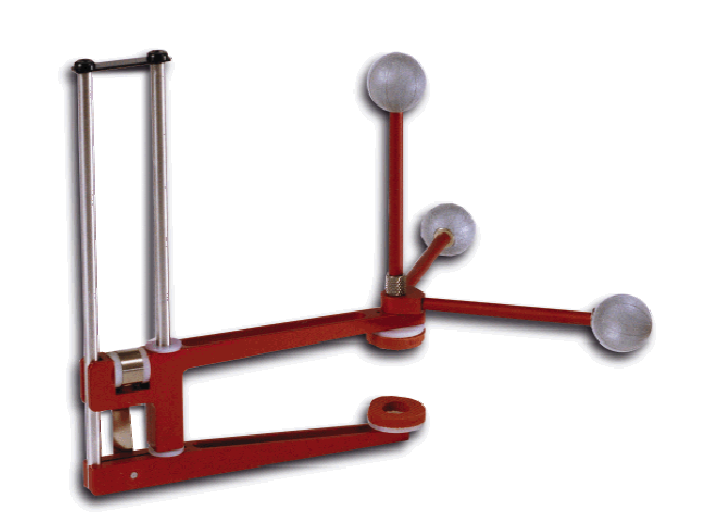 Lateral
Medial
Knee Joint Center
Using the KAD – Marker_Radius
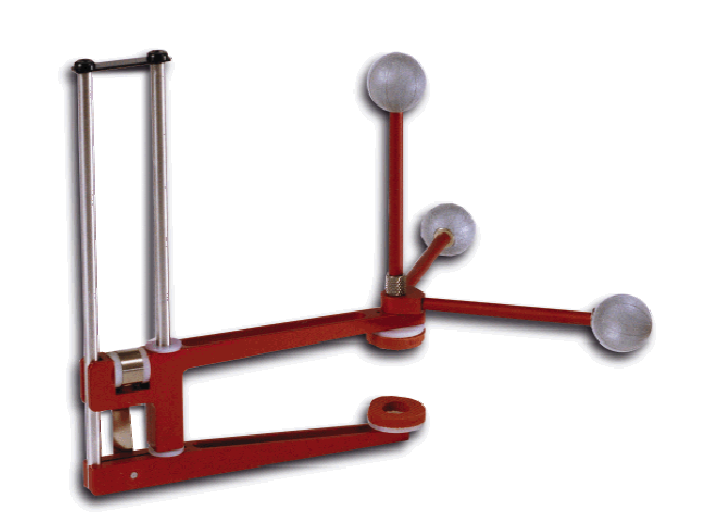 Knee Alignment Device Origin
Lateral
Medial
Knee Joint Center
Using the KAD – Marker_Radius
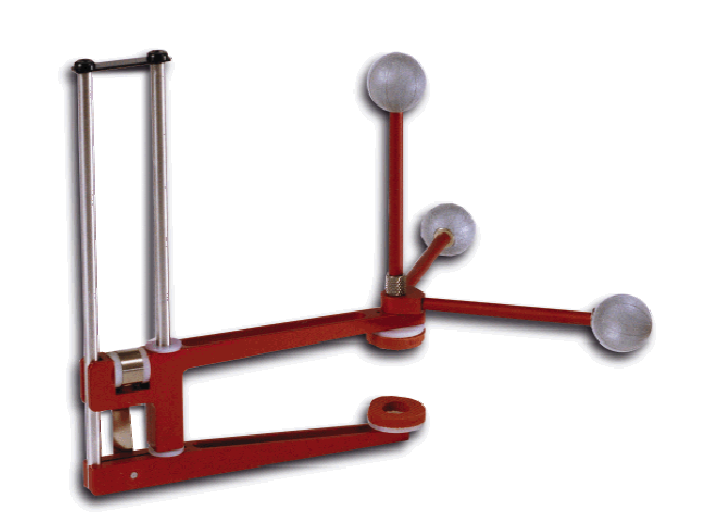 Knee Alignment Device Origin
Lateral
Medial
Knee Joint Center
This is the distance you want the marker radius to represent
Using the KAD – Marker_Radius
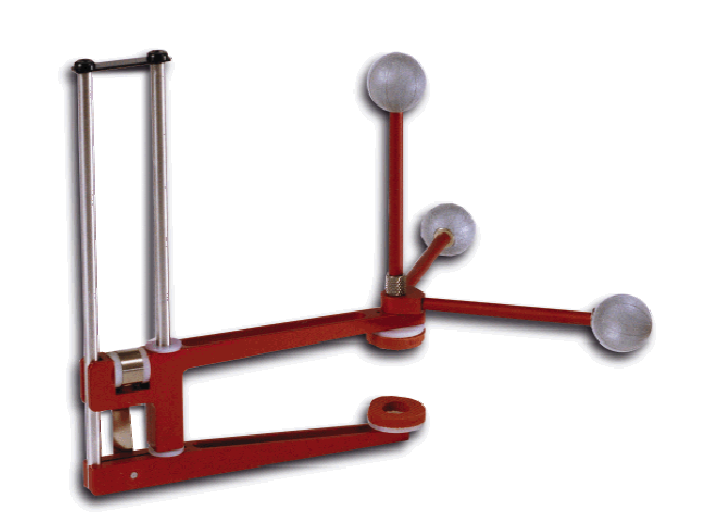 Knee Alignment Device Origin
Lateral
Medial
Knee Joint Center
This is the distance you want the marker radius to represent
In the KAD distributed by Motion Analysis, this distance is the marker radius.
This means, if you have changed the marker size on your KAD, then the Marker_Radius parameter would not change.
Using the KAD – Knee Width
Lateral
Medial
Knee Joint Center
This is the distance for the Knee width
Using the KAD – Knee Joint Center
Lateral
Medial
Knee Joint Center
The knee joint center is then equal to:
Marker_Radius + 0.5 * Knee_Width